UNIVERSAL DECLARATION OF HUMAN RIGHTS
Article 18
A  WEBQUEST
GROUP 3
Members:   Di  Tomaso      –         Fain   –        Robino	Form: 1LSAB
Lingua e cultura inglese  –  Ed. Civica
Prof.ssa M. Beltramini
ARTICLE 18
Everyone has the right to  freedom of thought,  conscience and religion;  this right includes freedom  to change his religion or  belief, and freedom,  either alone or in  community with others  and in public or private,  to manifest his religion
or belief in teaching,  practice, worship  and observance.
Everybody has the right  of thinking what he thinks  is correct and practise  the religion he wants.
Everyone can manifest  his belief in many moods  (teaching, practice,
worship and  observance), alone  or in community,  change religion or
thought.
ARTICLE 18. VIOLATIONS
In the next three slides we will show three examples of violations:
Religious restrictions in the world
Freedom of religion in Arab countries.
North Korea’s situation
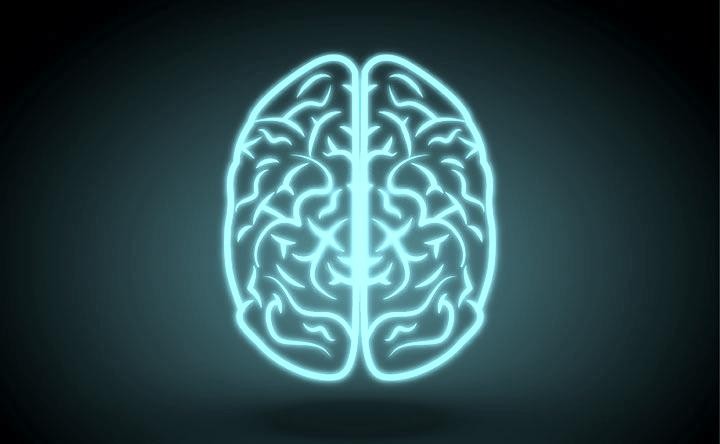 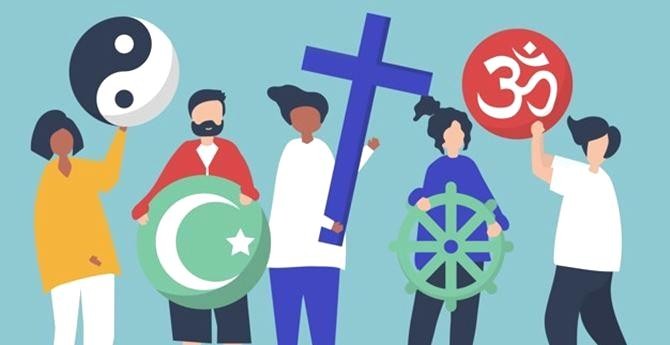 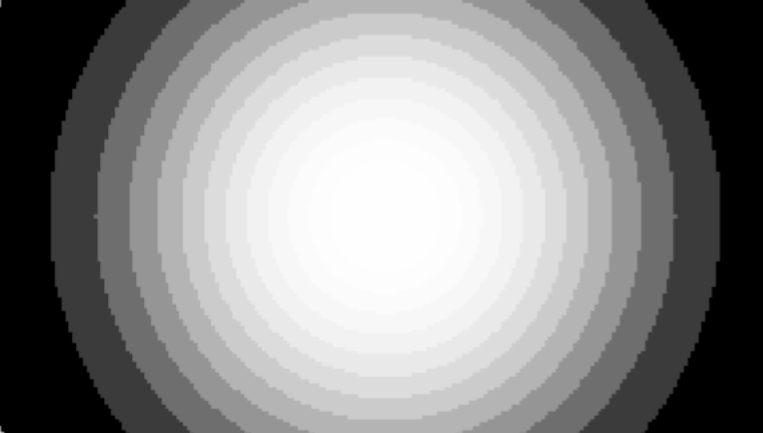 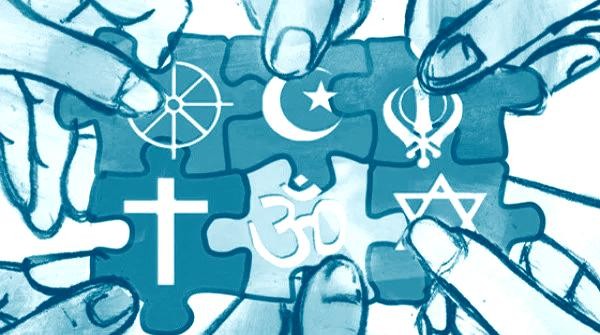 RELIGIOUS RESTRICTIONS IN THE WORLD
Sometimes the article is not respected.
In some countries there is no freedom of religion, for  example in :
China
Eritrea
Iran
Russia
North Korea
In the mentioned countries there  is a lot of discrimination  and religious restrictions.
They are countries with serious situations, but there  are also many other countries where the situation is being  resolved.
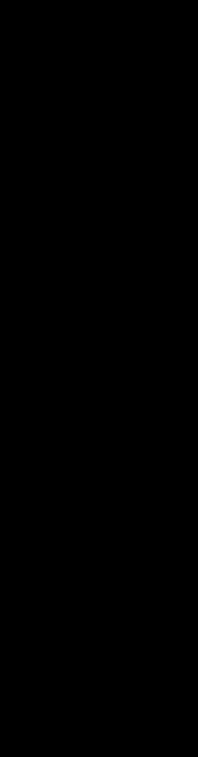 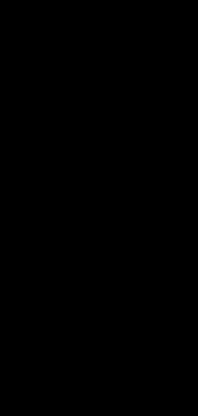 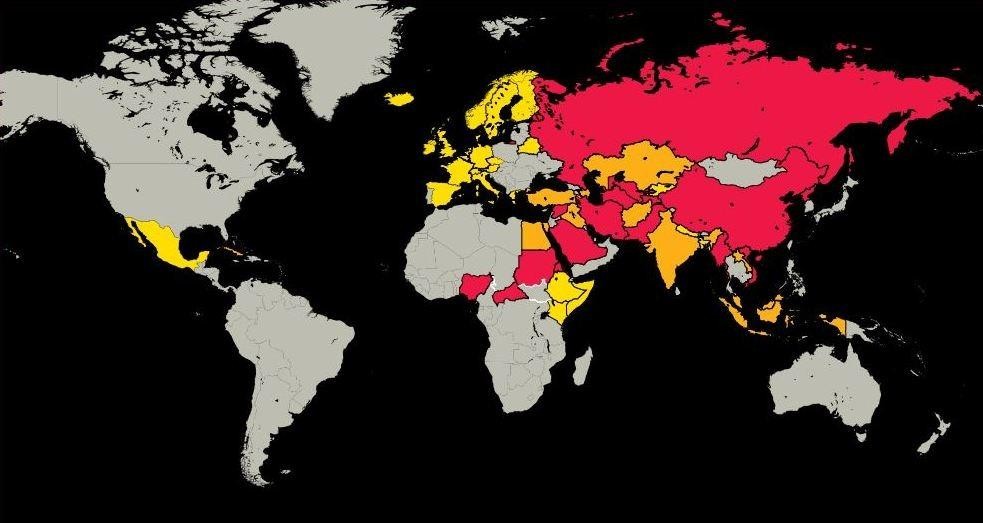 R  E  L  I  G  I  O  N       I  N     A R A B I C         C O U N T R I E S
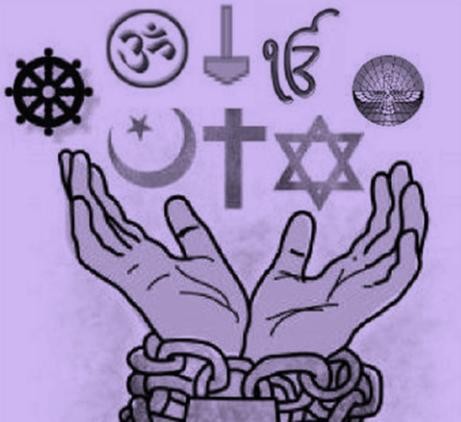 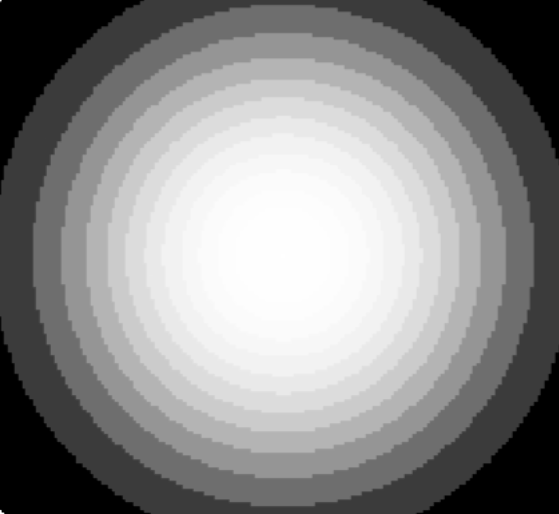 What we know about Muslim majority  countries is that religious freedom  remains a right hanging by a thread.
Let us consider three of those countries:  Iran, Egypt and Pakistan.

In Egypt, the road to secularism is still long and the  Constitution states  'the principles of Sharia are the  main source of legislation'.
In Pakistan, the judicial system is split between the  'ordinary' courts and the ones applying the Islamic law. In  recent years dozens of citizens have been punished with  the death penalty for offending Mohammed.
In Iran, freedom of opinion is also limited by 'observance  of Islamic criteria', while the civil code prohibits marriages  between Muslims and citizens of other faiths.
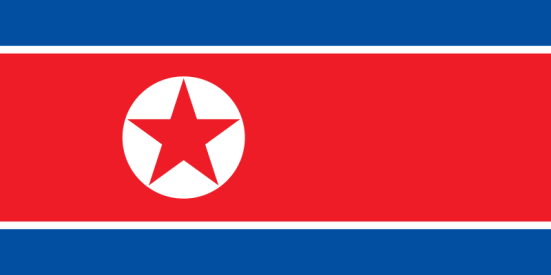 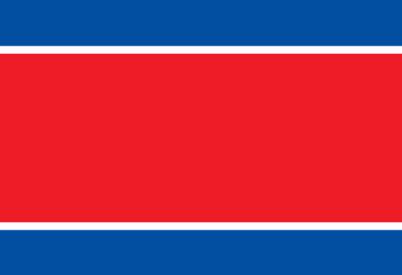 NORTH KOREA
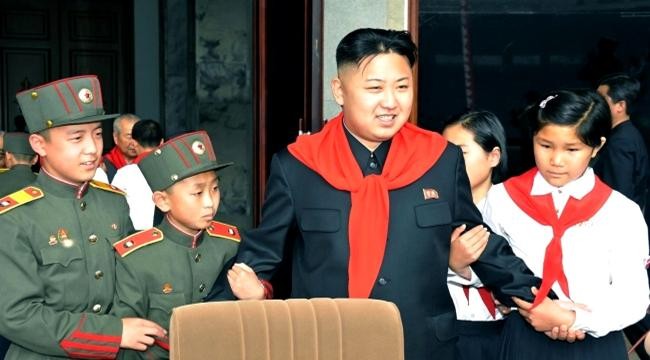 North Korea is a totalitarian  regime.
The dictator is Kim Jong-un
The population is influenced  by the regime (state religion,violation of press and freedom of demonstration).




Citizens are forced into a state of ignorance and  constantly threatened.
For foreign journalists, entering Korea is difficult: controls are very tight
Teachers are controlled by the state, and  biographies of politicians and Kim Jong-un himself are  also studied at school.
GALILEO GALILEI AND THE CHURCH
Galileo Galilei was a famous Italian scientist.  
He lived in Tuscany in XVI  century. 
He is well-known for his experimental  method.


The method  consists in:
posing a hypothesis,
finding a thesis
confirming it with some  experiments.
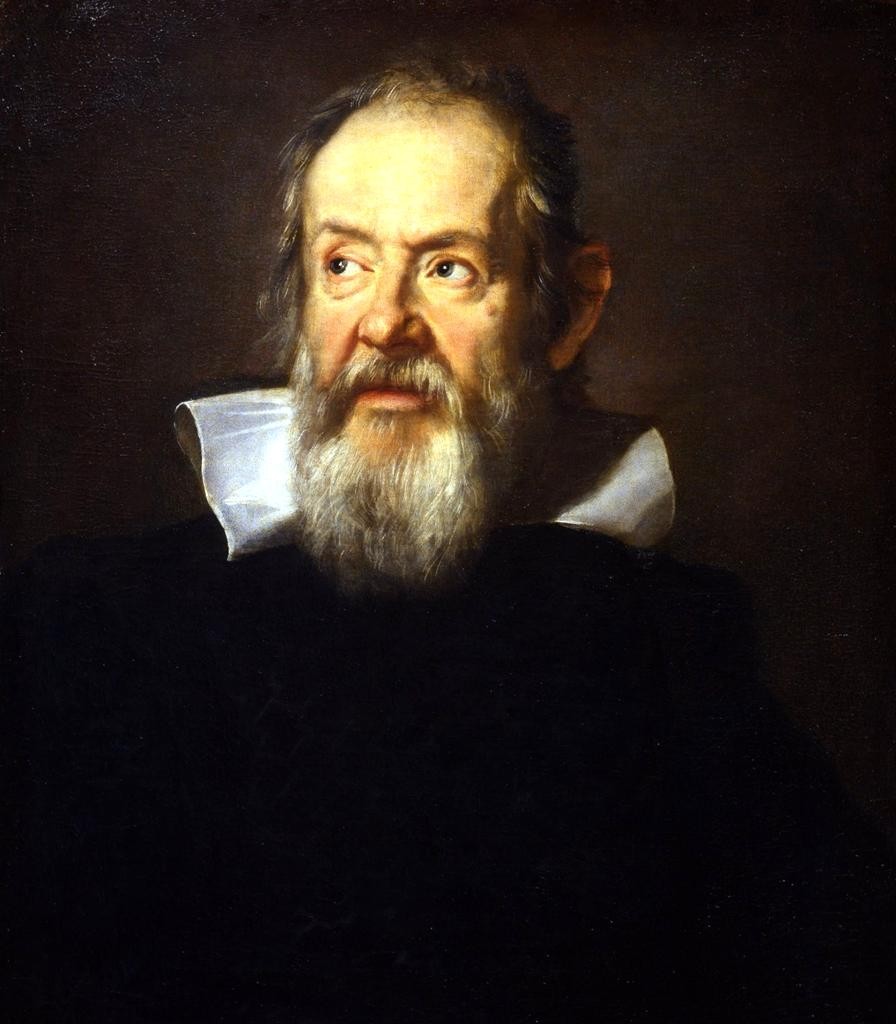 HIIS THEORY
He discovered not all heavenly  bodies turn around the earth: he discovered Jupiter has some moons.
The theory, called heliocentric  theory was opposite to the geocentric  theory, supported by the Church.  
For this reason he was sentenced and in 1633 he had to take back
all his theories.
He died before his  theory 
was recognized.
This event braked the improving  of this period’s scientific progress.
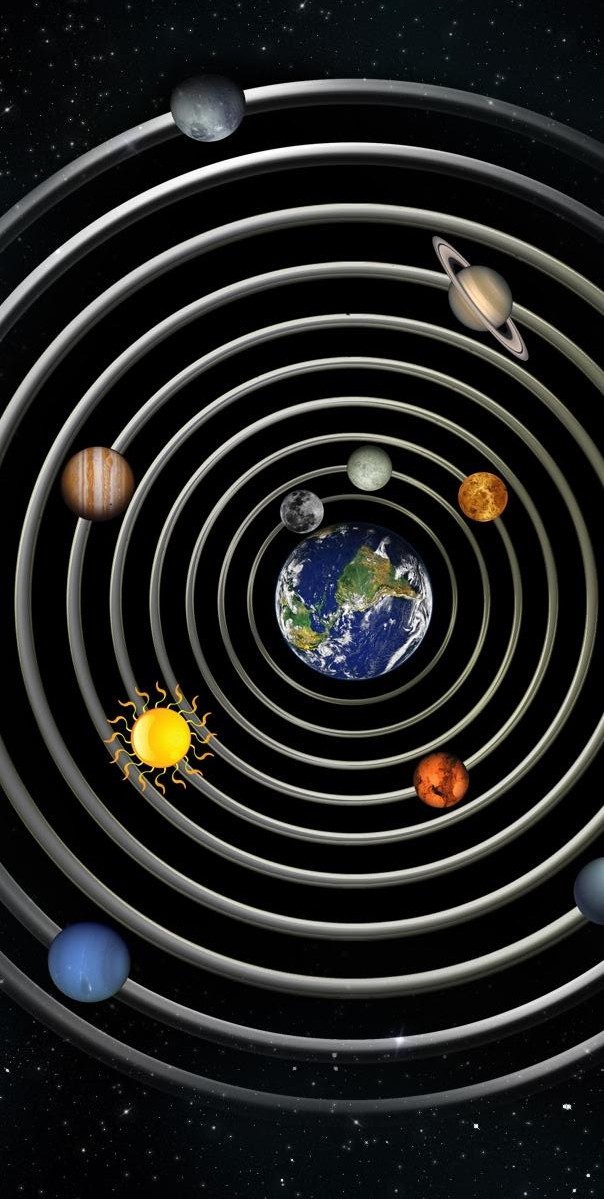 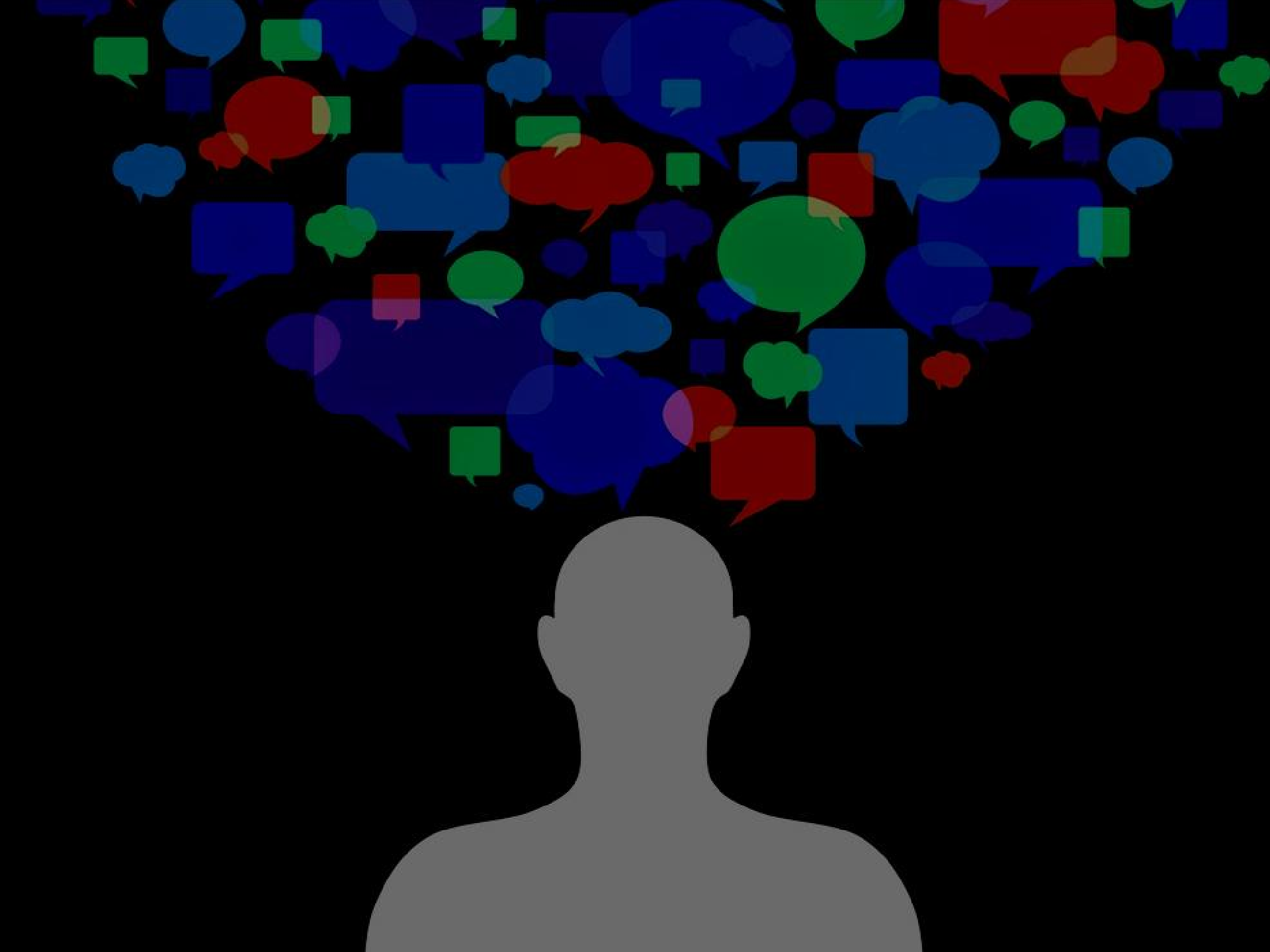 OUR THOUGHT ABOUT ARTICLE 18
W         e               think Article 18 tells about the human beings’ freedoms that cannot be destroyed.
People can deprive us of our religion, but they  cannot destroy our thoughts and ideals.
We   think everybody should be allowed to express her/himself  freely.
Everyone can change his ideas and beliefs.
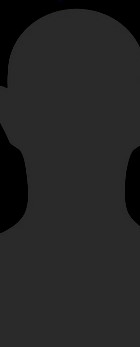 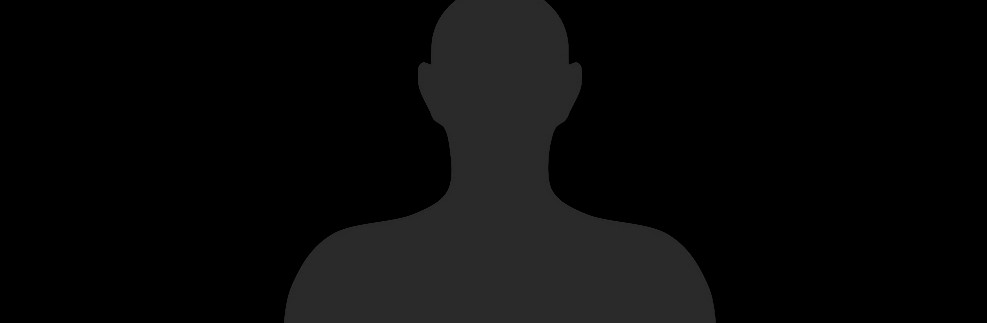 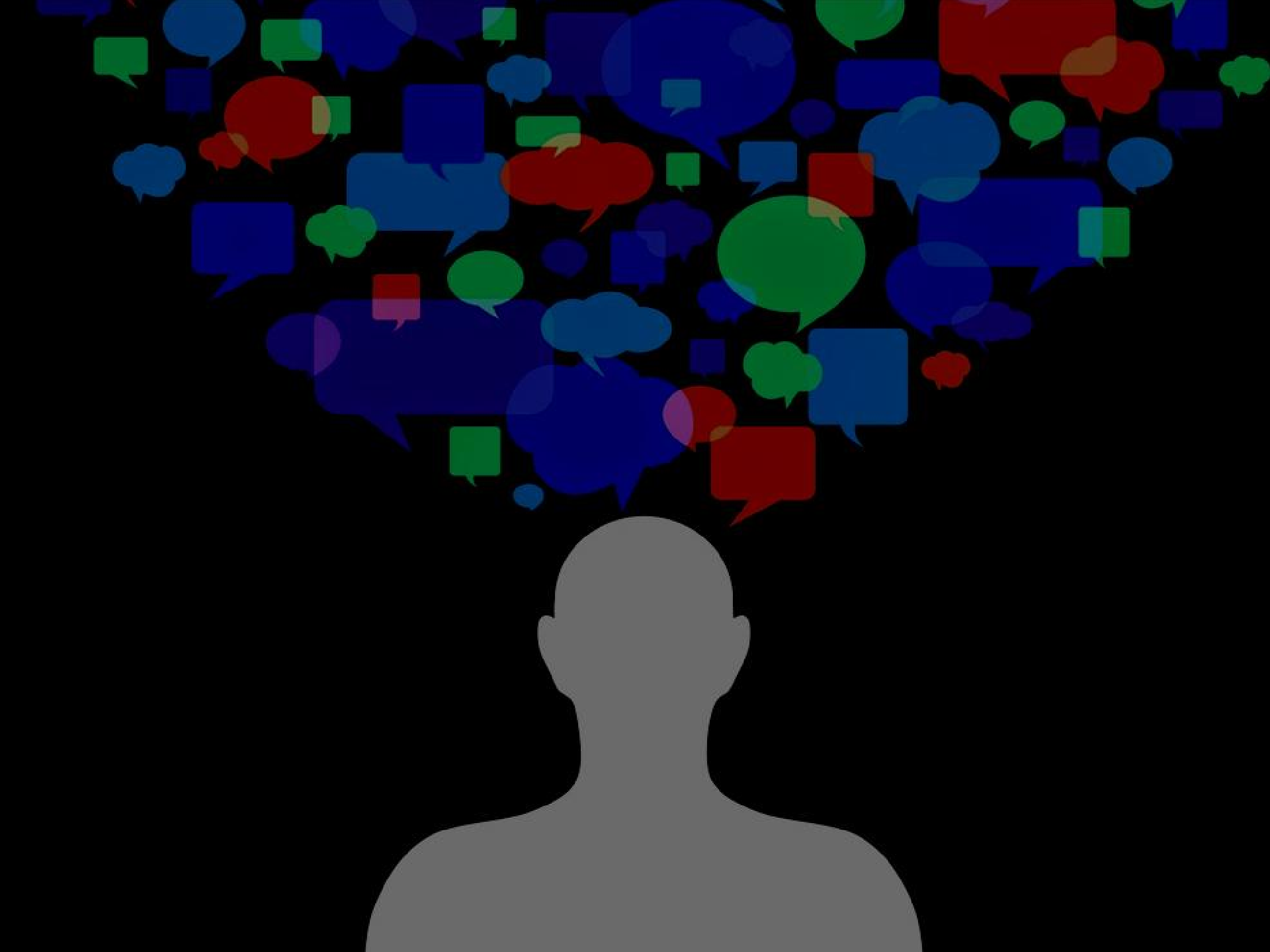 OUR THOUGHT ABOUT ARTICLE 18
We must remember the mistakes we made in the  past and we must make sure they will never  happen again. 
That is why  we have to respect each  other , everybody’s culture, religion and thoughts because  a world without diversity would be boring. Having different ideals and thoughts is really important.
We can improve the situation in our city or Nation  with simple gestures helping  someone or a  group  treated differently or in an unfair way.
Therefore we must celebrate different religions to  erase all  discrimination.
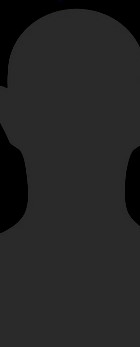 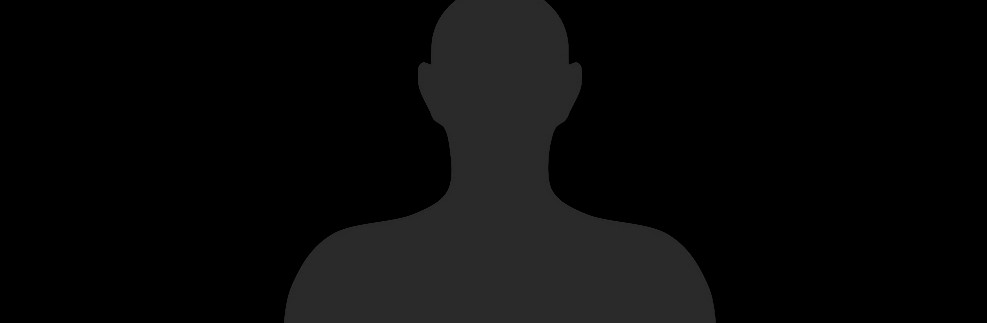 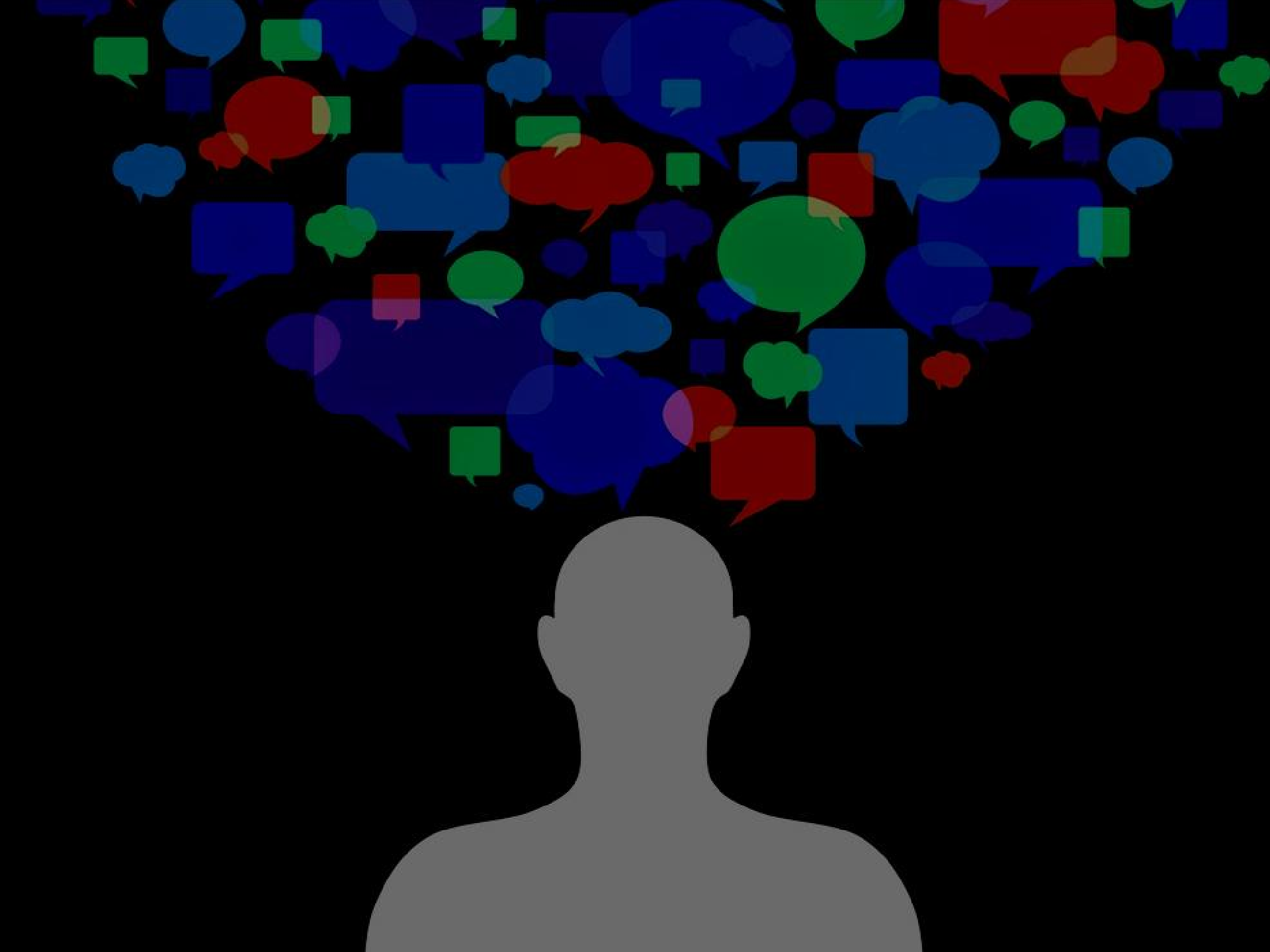 WEBLIOGRAPHY
https://www.un.org/en/about-us/universal-declaration-of-  human-rights
https://www.avvenire.it/mondo/pagine/rapporto-usa-su-  liberta-religiosa-aumentano-le-violazioni
http://www.salvisjuribus.it/liberta-religiosa-del-minore-e-  responsabilita-genitoriale-nella-dialettica-del-rapporto-  educativo-familiare/
http://cistampa.com/story/qual-e-la-situazione-della-liberta-  religiosa-nei-paesi-islamici-16282
https://lindro.it/la-corea-del-nord-uno-dei-paesi-piu-isolati-al-  mondo/
https://www.studenti.it/galileo-galilei-biografia-scoperte.html
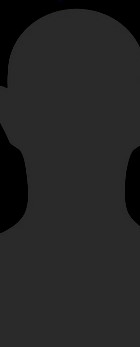 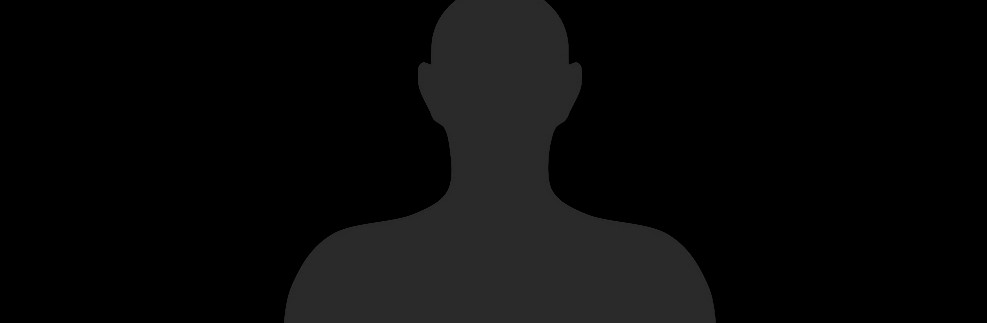